Changes in markets
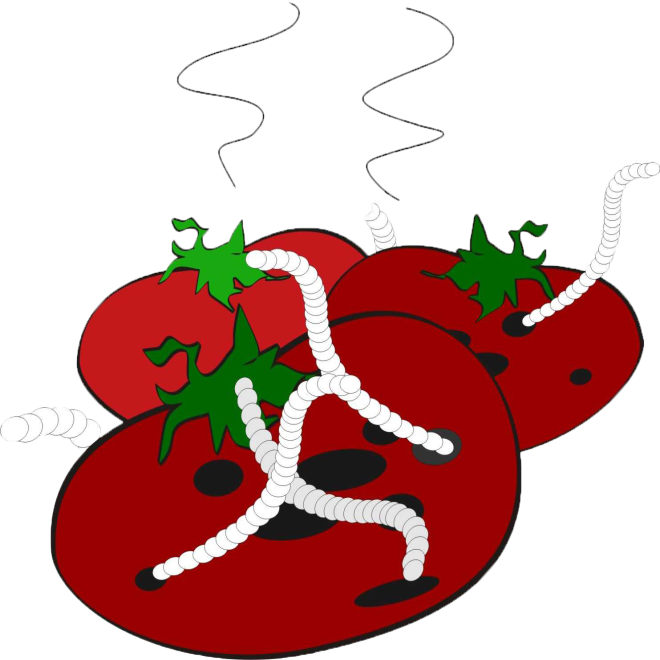 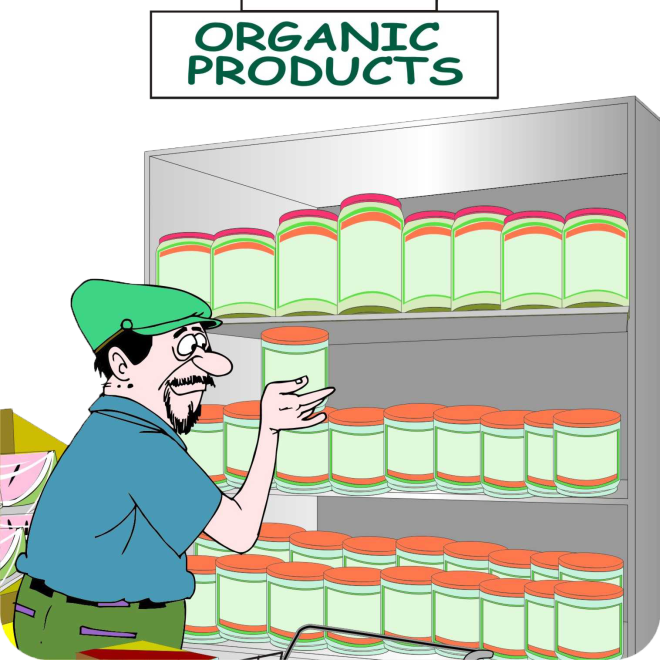 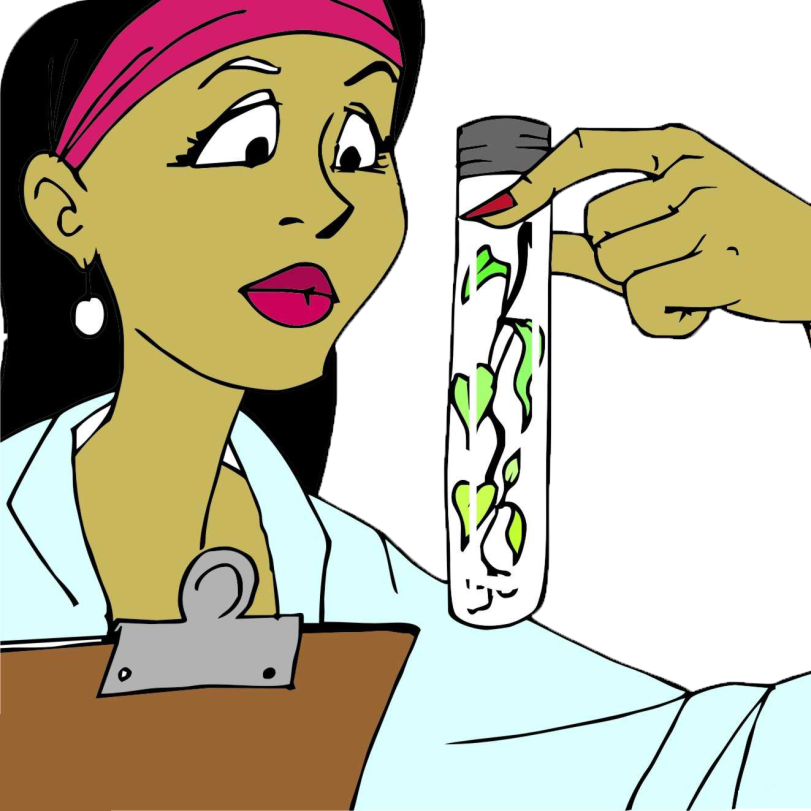 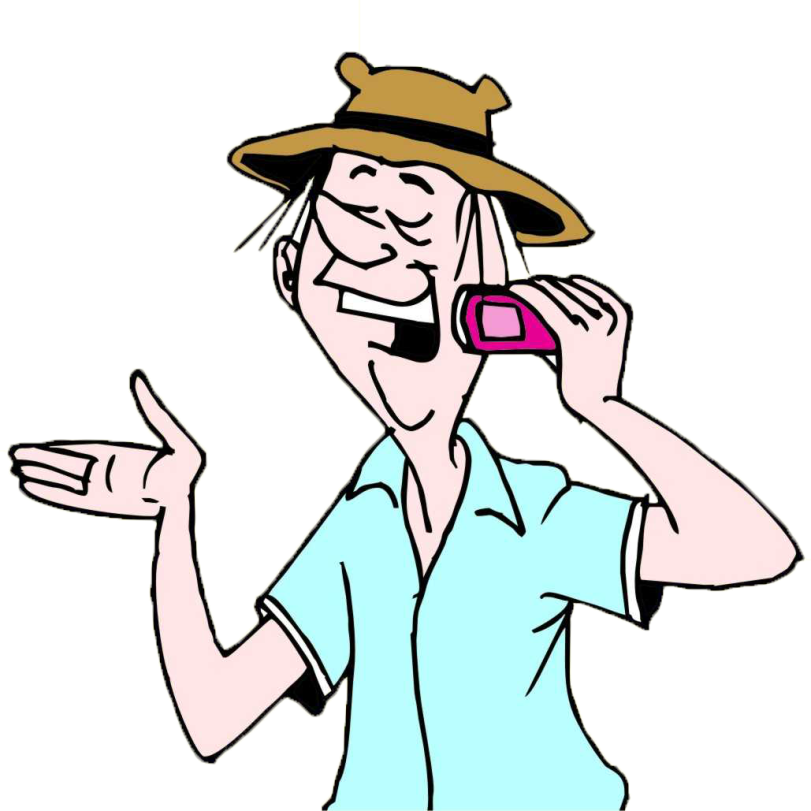 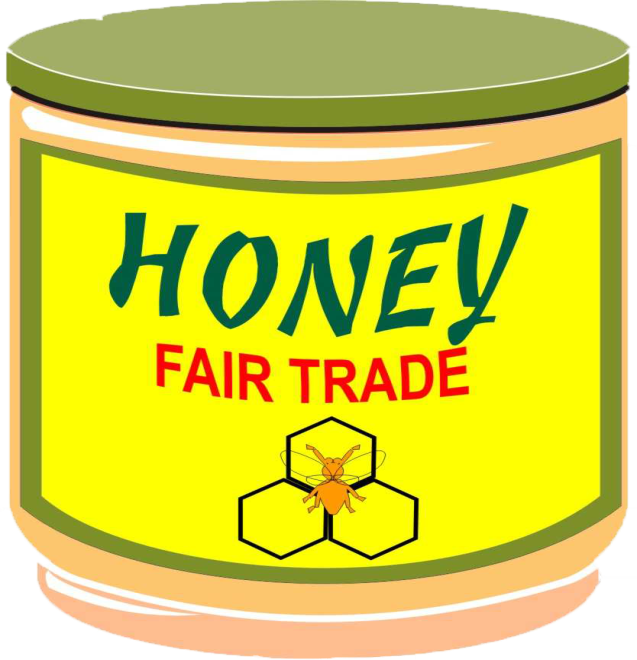 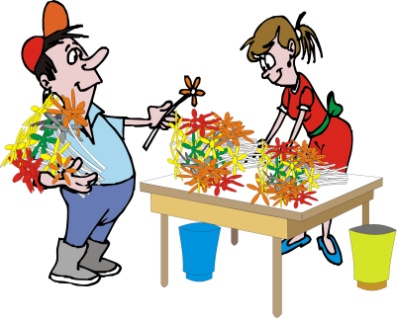 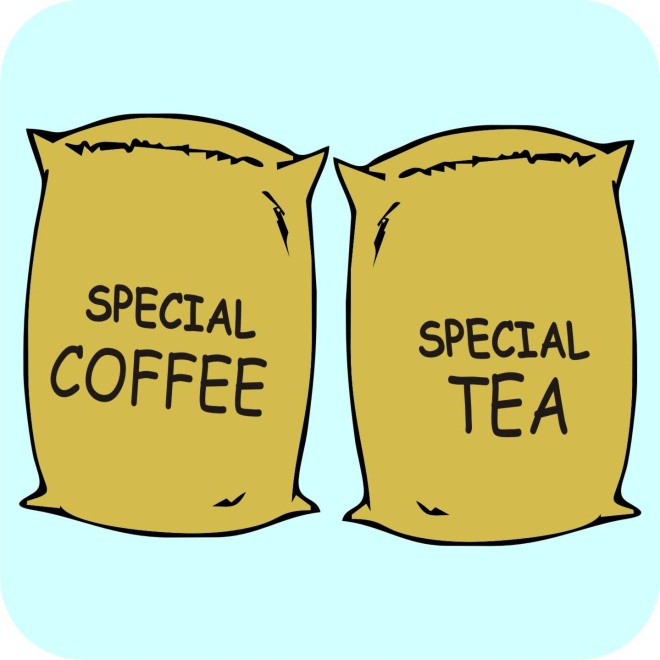 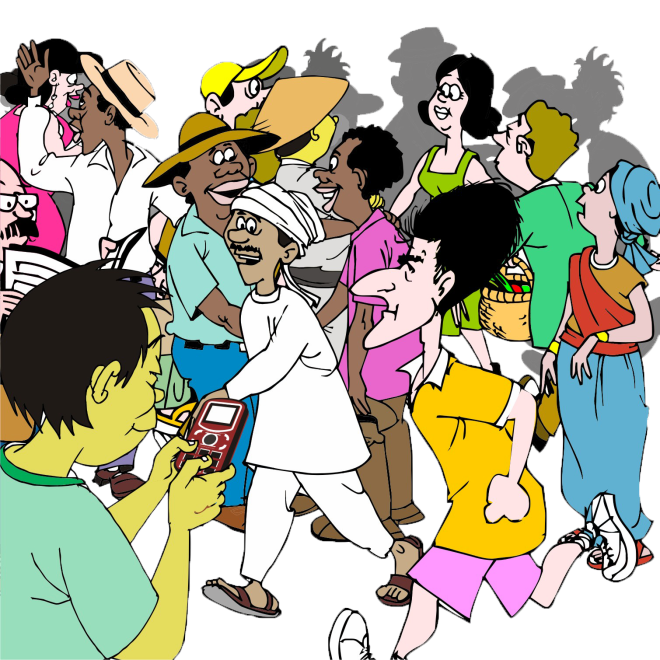 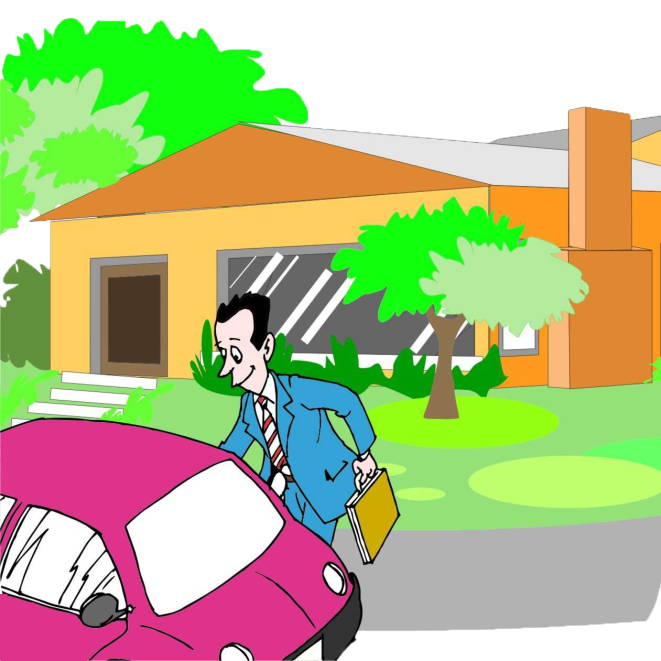 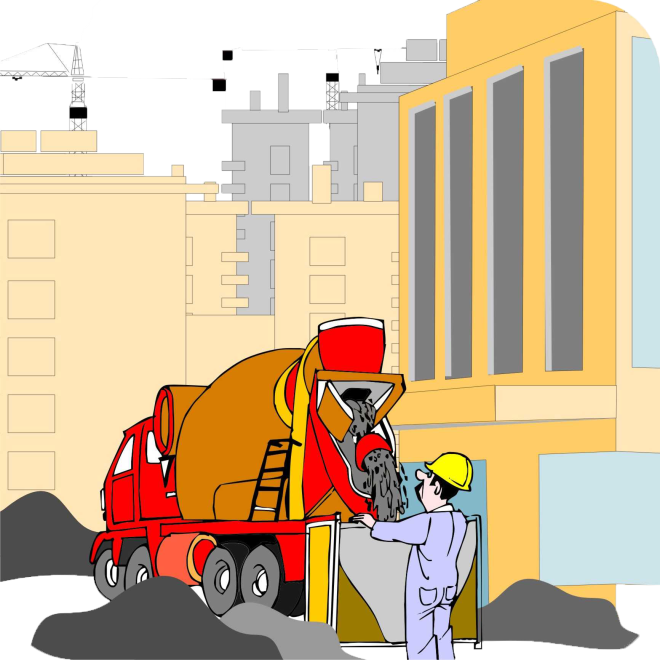 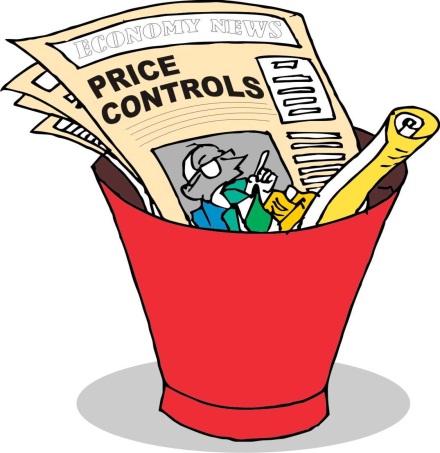 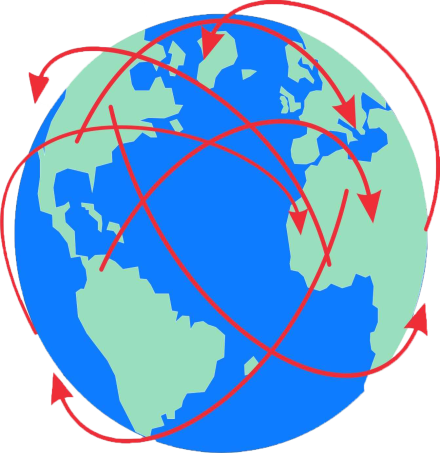 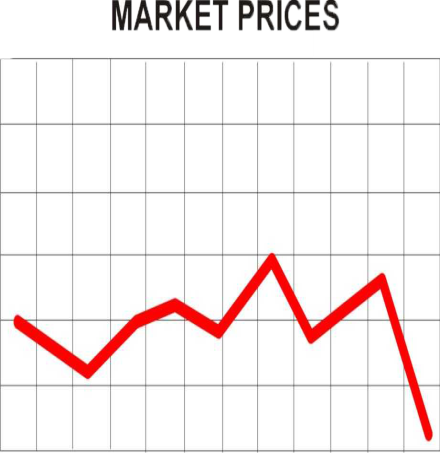 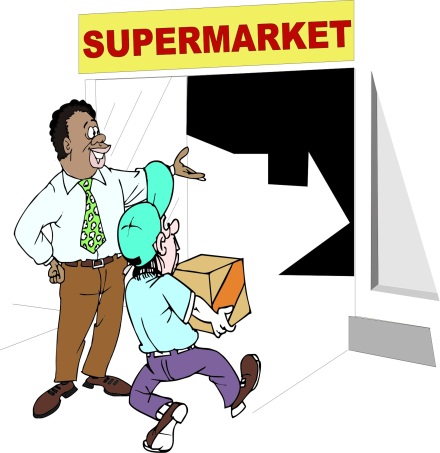 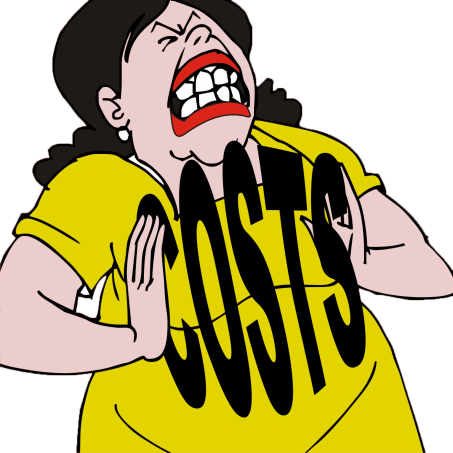